OPRA Healthcare Committee
October 19, 2023
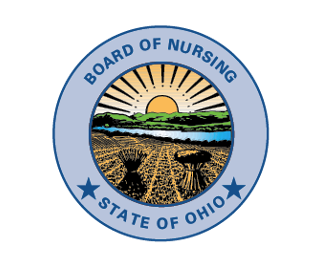 Marlene Anielski, Director

Nick Siniff, Supervising Attorney

Tracy Williams-Johnson, Licensure Manager

Jack Brubaker, Legislative Liaison
The Nurse Licensure  Compact (NLC)
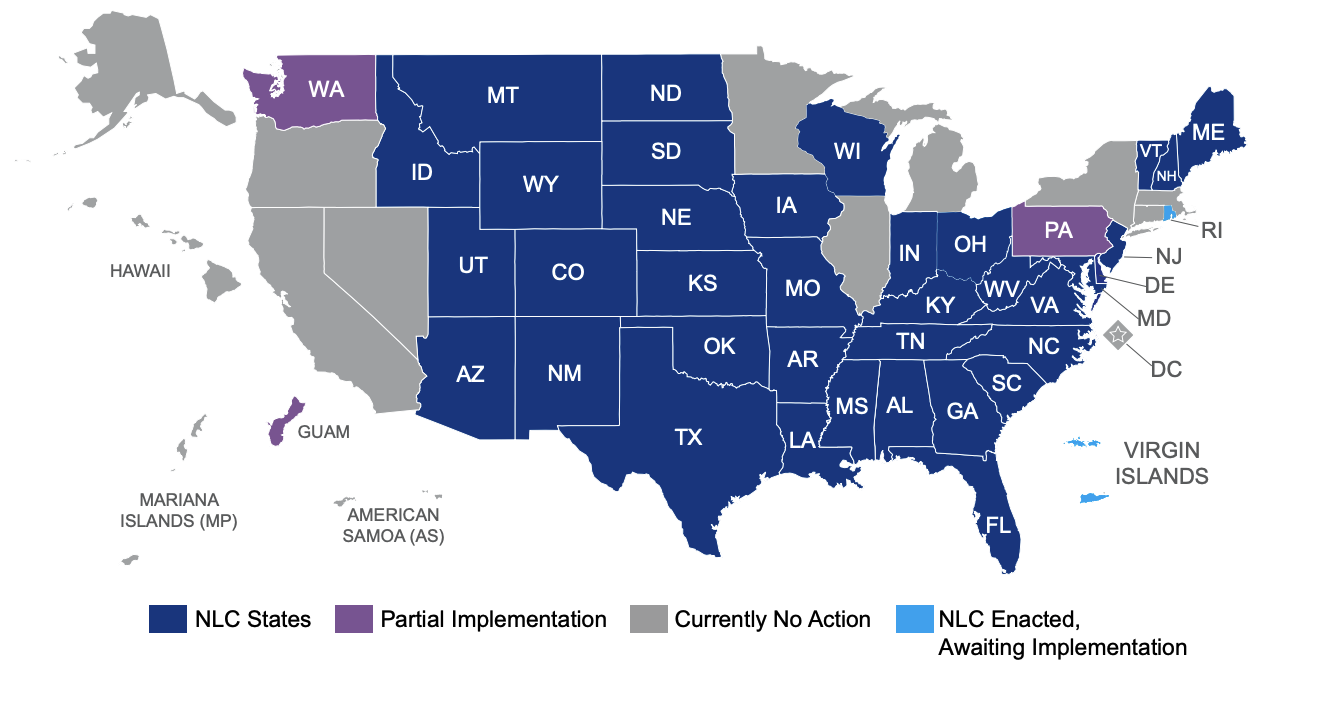 41 participating states in the NLC with  several other states working towards NLC  implementation.

Ohio became the 39th state to implement  the NLC on Jan 3, 2023.

If a nurse’s primary state of residence  (PSOR) is a compact state and they meet  the qualifications, they can choose to  convert to a multistate license.
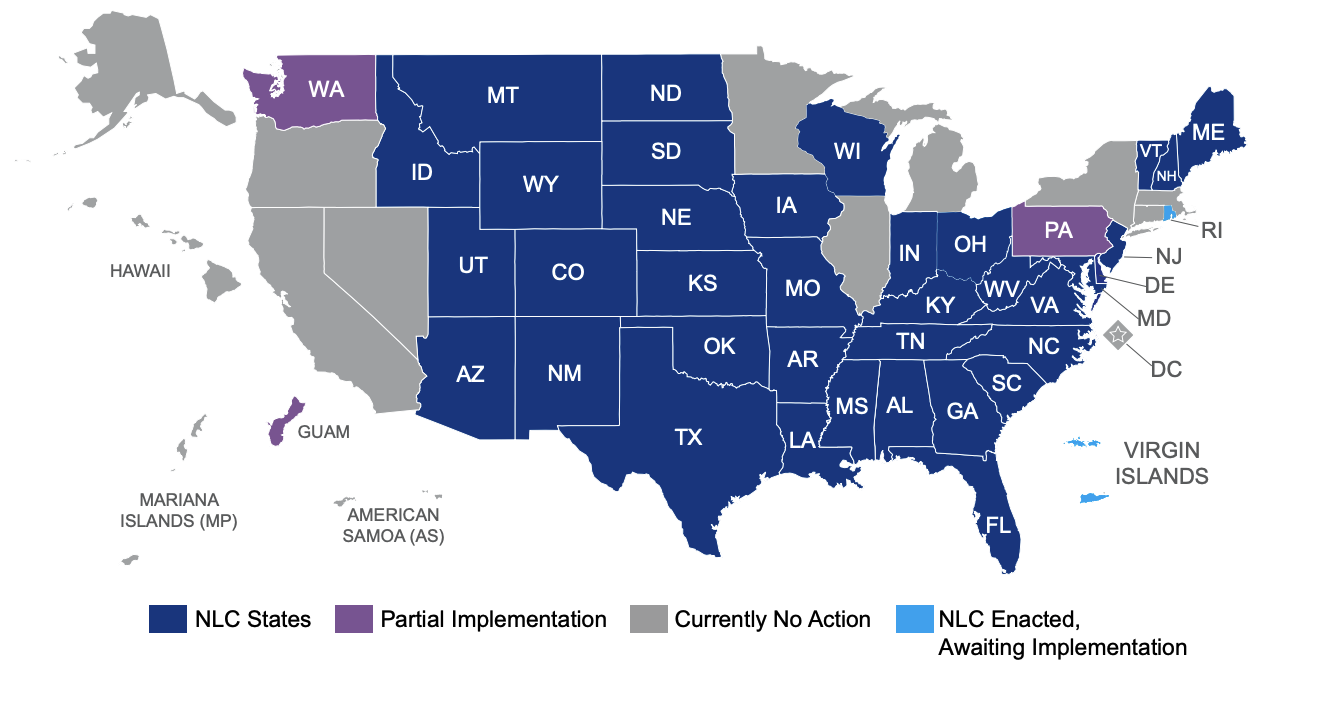 Multistate Licensure  (MSL) 101
RNs and LPNs are eligible to convert  to an MSL.
An MSL permits a nurse to practice  in both their home state and other  compact states.*
* Unless the nurse is under discipline or has a restriction.
The NLC (and NURSYS)…
Increases information sharing between states.

Reduces the time and expense of  multiple single state licenses.

Eases the burden of maintaining  continuing education  requirements from different states.
Eligibility and  Requirements
•NLC's uniform licensure  requirements.

•A nurses' PSOR must  be a part of the NLC.

•11 other eligibility  requirements.
Prepare for a Multistate License
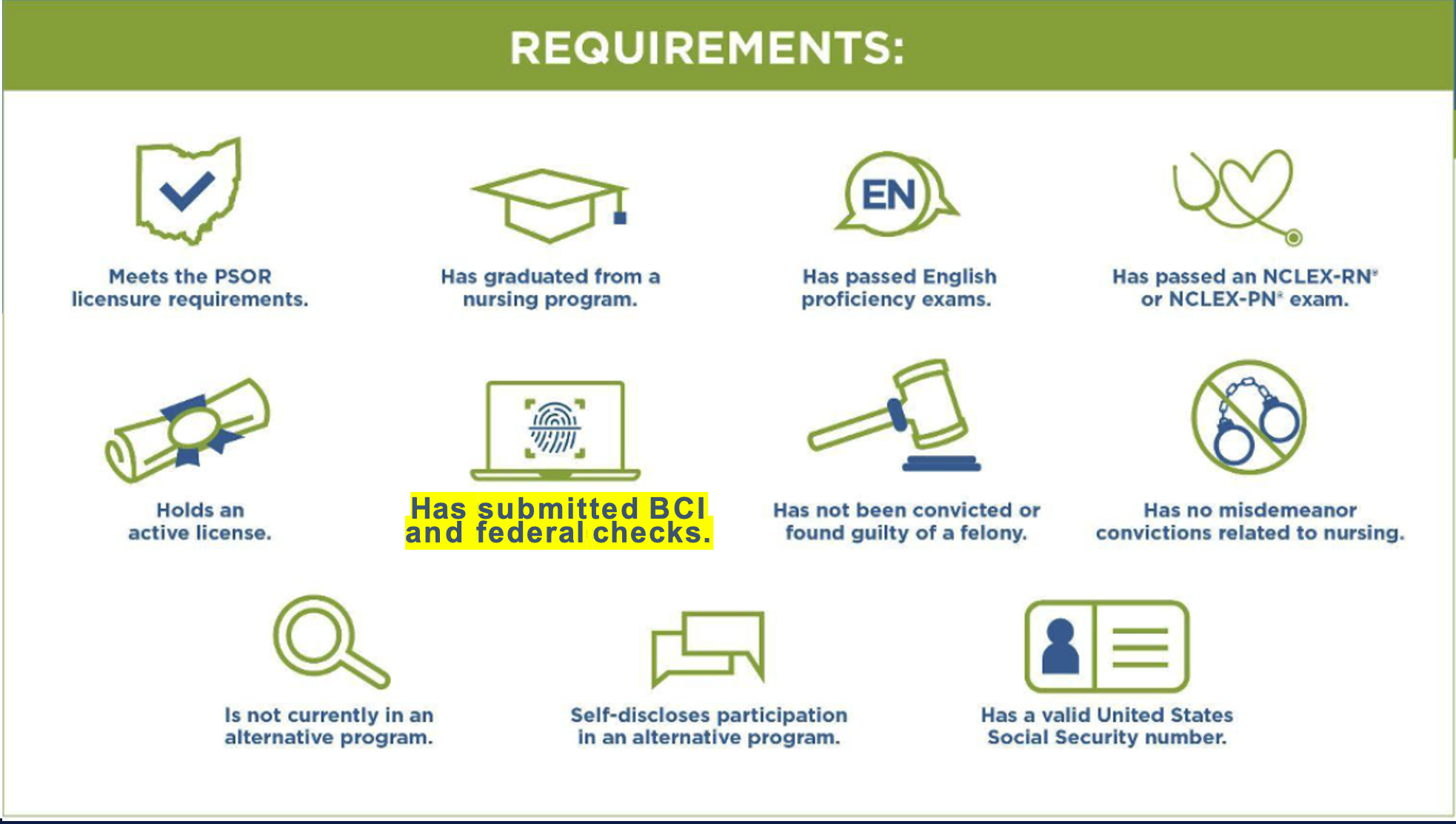 MSLs by the Numbers*
More than 23,740  MSL Conversion Requests  submitted.

Approximately 20,874  MSLs issued.

*As of October 16 , 2023.
COST SAVINGS  FOR EMPLOYERS
Removes cost barriers  for	employers.

•Shares the	cost of  multiple Iicenses.
Reporting
VERIFICATION
Do it	all	on	Nursys.com
Nursys eNotify provides:

•Automated license  status updates.

•License expiration
and disciplinary  status updates.
Registration  and Reporting
What's included  in a Nursys.com  registration?
E-Notify Enrollment Process
Jason A. Schwartz, Director of Outreach
How do institutions sign up?
2. Click on  “Access e-Notify.”
3. Select “Create an  institution account.”
1. Go to nursys.com
Flexible Enrollment Options
“Enroll a Nurse”

NCSBN web interface
Manual entry of licenses
One license at a time
Designed for up to 100  licenses but supports any  number





Typical user: Medical office or  small clinic
API

Automated solution
Designed for more than  1000 licenses but supports  any number
Technical setup required




Typical user: Large hospital or  hospital network
Spreadsheet

NCSBN web interface
Supports upload of MS  Excel
Multiple licenses at a time
Designed for up to 20,000  licenses but supports any
number




Typical user: Hospital
Need Assistance?
Technical support

Contact the NCSBN technical  team

	Email: NursysENotify@ncsbn.org
General support

Getting started?
Which enrollment option is right  for you?
General questions:

Jason A. Schwartz  Director of Outreach  Email:  jschwartz@ncsbn.org
2023 RN / APRN Renewal
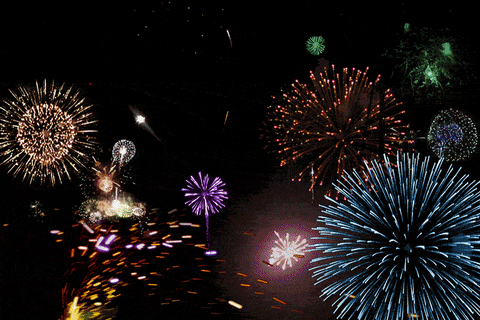 Register with eNotify by October 31, 2023, to receive license updates for RN and APRN renewal.
MSL Reporting
Board approved an amendment to Revised  Code 4723.114 to clarify who the employers  are that are required to report the numbers  of nurses holding an out of state MSL to the  Ohio Board of Nursing.

Requirement will be met when health care  providers upload their workforce numbers  into Nursys eNotify.
Out of State  MSLs
* As of October 16, 2023.
Ohio Nursing Laws and Rules
The Ohio Nurse Practice Act is codified in Chapter 4723 of the Ohio  Revised Code (ORC) (4723, ORC) and in Rules issued by the Board in  Chapter 4723 of the Ohio Administrative Code (OAC) (4723, OAC).

FAQs:  Nursing.Ohio.gov/MSLToolkit
Prepare Your Workforce
What happens if nurses do something that is legal in another state, but not in Ohio?
The nurses home state will be responsible for conducting any investigations and assigning 
disciplinary actions. However, employers and contractors are required by Section 4723.34(A), 
Ohio Revised Code, to report the name of a current or former employee or person providing 
nursing services under a contract to the Ohio Board of Nursing (OBN), when the employer or 
contractor knows or has reason to believe there is conduct in Ohio that would be grounds for 
disciplinary action by OBN, under the law.
Prepare Your Workforce
When will OBN investigate?
If a complaint is submitted about the practice or behavior of an MSL nurse,  
Section 4723.28(H), Ohio Revised Code requires OBN to investigate evidence that appears
to show that a person has violated any provision of law or rules regulating the practice of nursing.
Prepare Your Workforce
What are my duties as an employer?
A. Adhere to all reporting requirements as mandated by the Ohio legislature;
B. Provide each nurse holding a multistate license (MSL) a copy of board-developed information concerning laws and rules specific to the practice of nursing in Ohio.  The OBN shall develop information concerning laws and rules specific to the practice of  nursing in Ohio and make that information available on its internet website; and
C. Nurses with an MSL from another Compact State will not be registered or licensed by the OBN, it is the 
employers’ responsibility to ensure that the nurses’ multistate licenses are current and unencumbered.
Prepare Your Workforce
How can I keep track of my nursing staff?
eNotify
Resources
Resources
National Council of State Boards of Nursing (Nurse Licensure Compact)
Visit www.NCBSN.org
The Ohio Board of Nursing
Visit www.Nursing.Ohio.gov
Resources
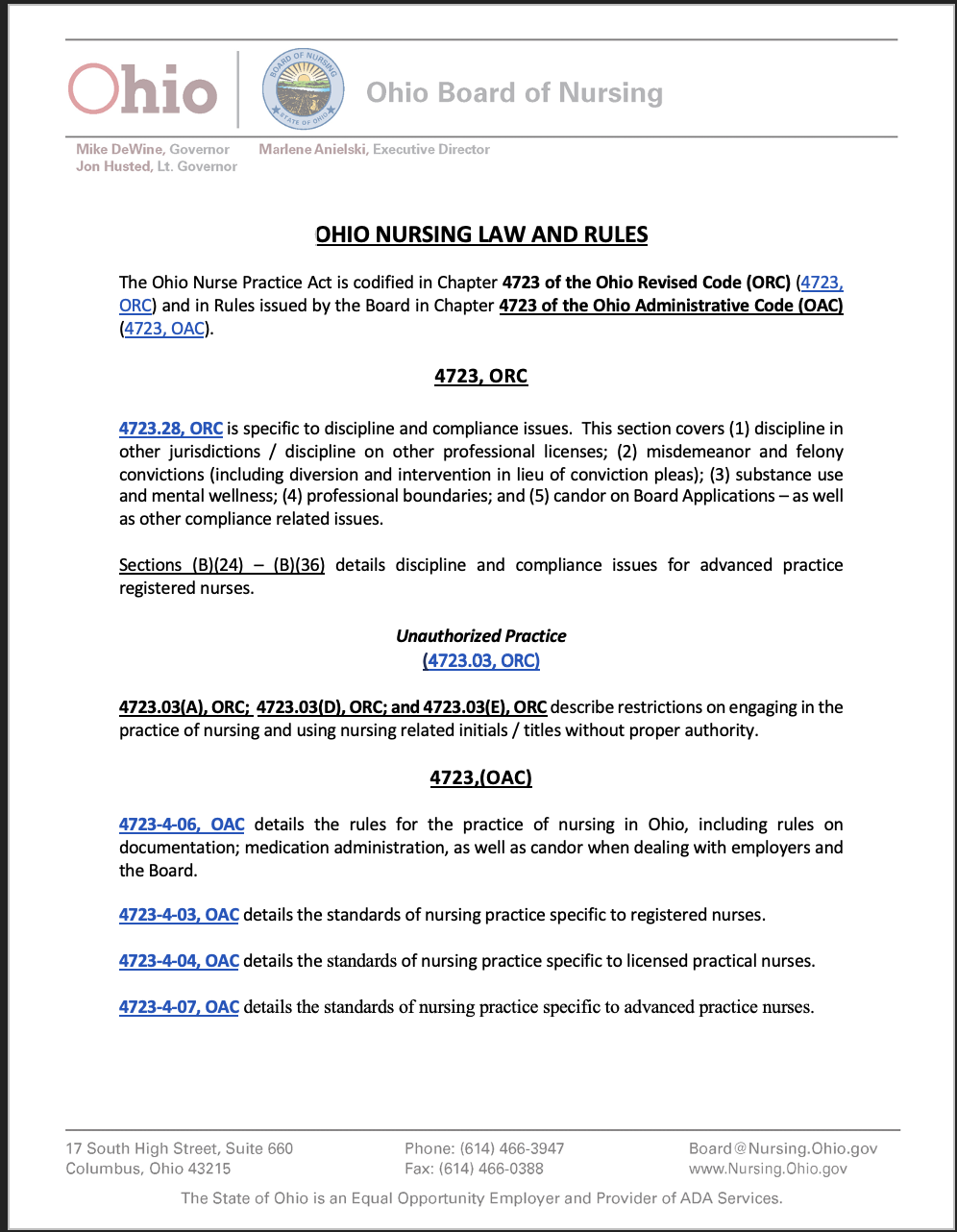 Pamphlet for employers to provide to out of state MSL holders and employees.

Additional Questions?
Customer Service– 614.466.3947
Resources for Educators
National Council of State Boards of Nursing (NCSBN) is presenting on the next-generation of NCLEX Examinations on November 1, 2023.

Please join us for our Education Workshop on November 2, 2023.   The latest Education Workshop is available via our YouTube channel.
Questions?
THANK YOU!
CONTACT INFO:

MAnielski@Nursing.Ohio.Gov

NSiniff@Nursing.Ohio.Gov

JBrubaker@Nursing.Ohio.Gov